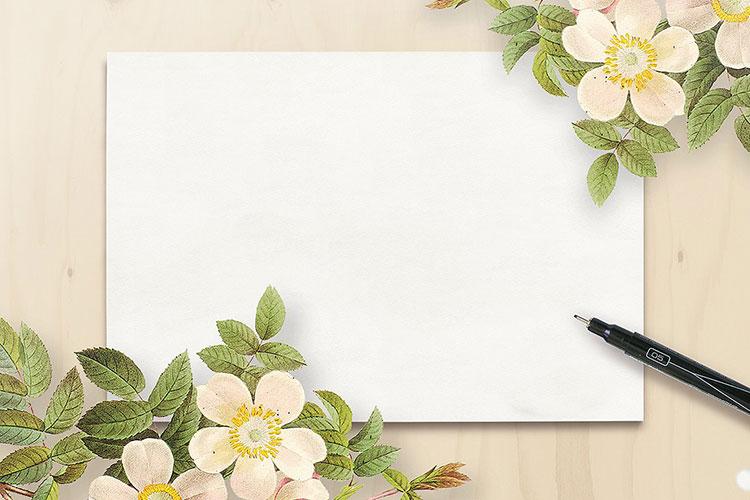 KẾT NỐI TRI THỨC VỚI CUỘC SỐNG
Hoạt động trải nghiệm 1
GV: Nguyễn Thị Mai
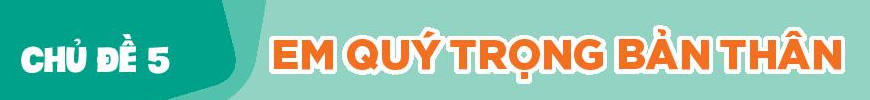 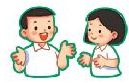 Bài 17: Hàng xóm nhà em
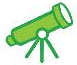 Hoạt động 1: Xác định những việc làm thể hiện quan hệ tốt với hàng xóm
Kể tên và một vài thông tin về những người hàng xóm sống cạnh gia đình em.
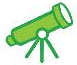 Hoạt động 1: Xác định những việc làm thể hiện quan hệ tốt với hàng xóm
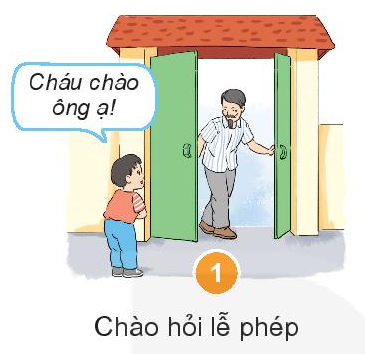 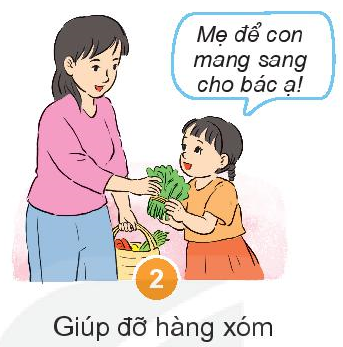 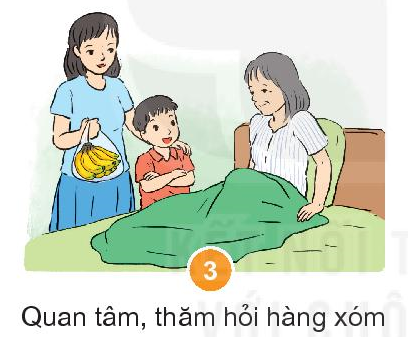 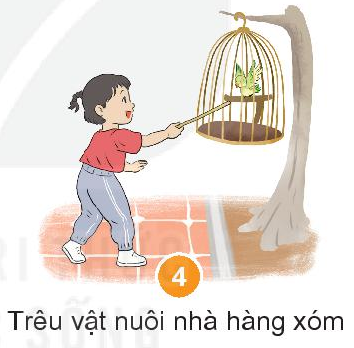 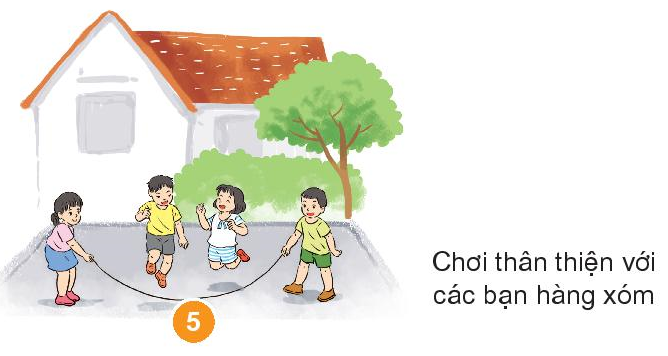 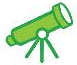 Hoạt động 1: Xác định những việc làm thể hiện quan hệ tốt với hàng xóm
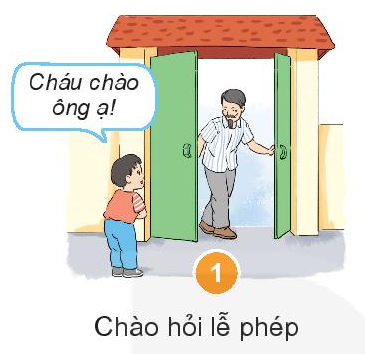 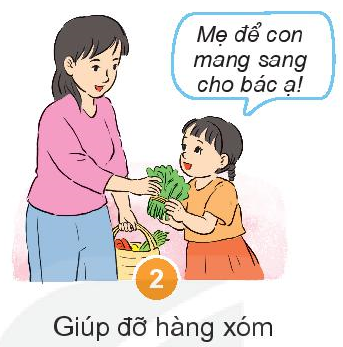 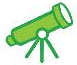 Hoạt động 1: Xác định những việc làm thể hiện quan hệ tốt với hàng xóm
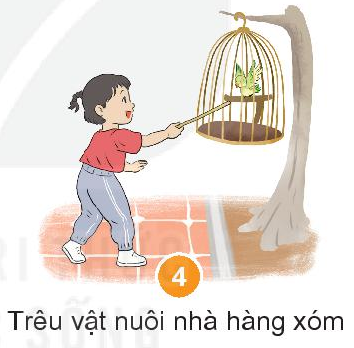 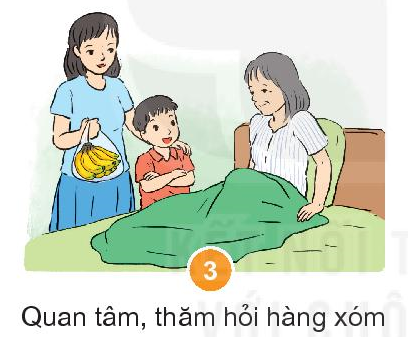 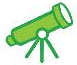 Hoạt động 1: Xác định những việc làm thể hiện quan hệ tốt với hàng xóm
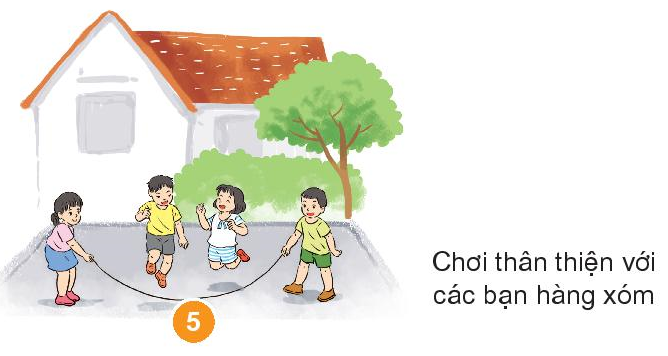 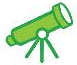 Hoạt động 1: Xác định những việc làm thể hiện quan hệ tốt với hàng xóm
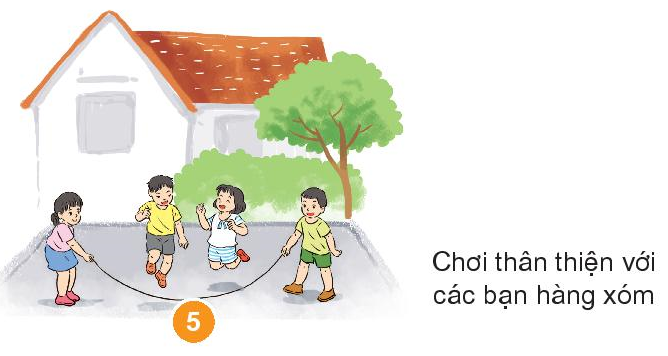 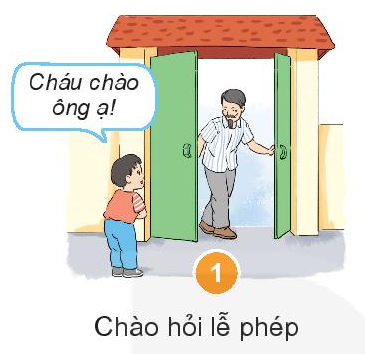 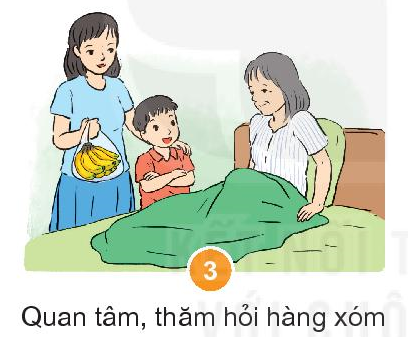 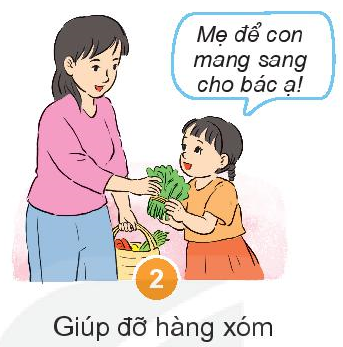 Kết luận: Để tạo mối quan hệ tốt với hàng xóm, em cần chào hỏi lễ phép người lớn, quan tâm, thăm hỏi, giúp đỡ những người khó khăn, đau ốm và có thái độ thân thiện với các bạn hàng xóm
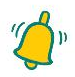 Hoạt động 2: Kể về một người hàng xóm nhà em
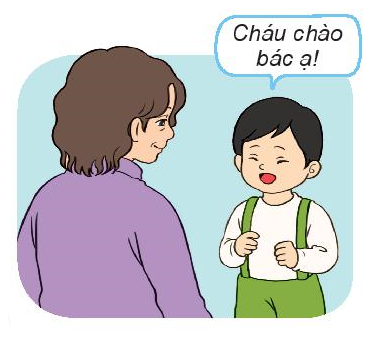 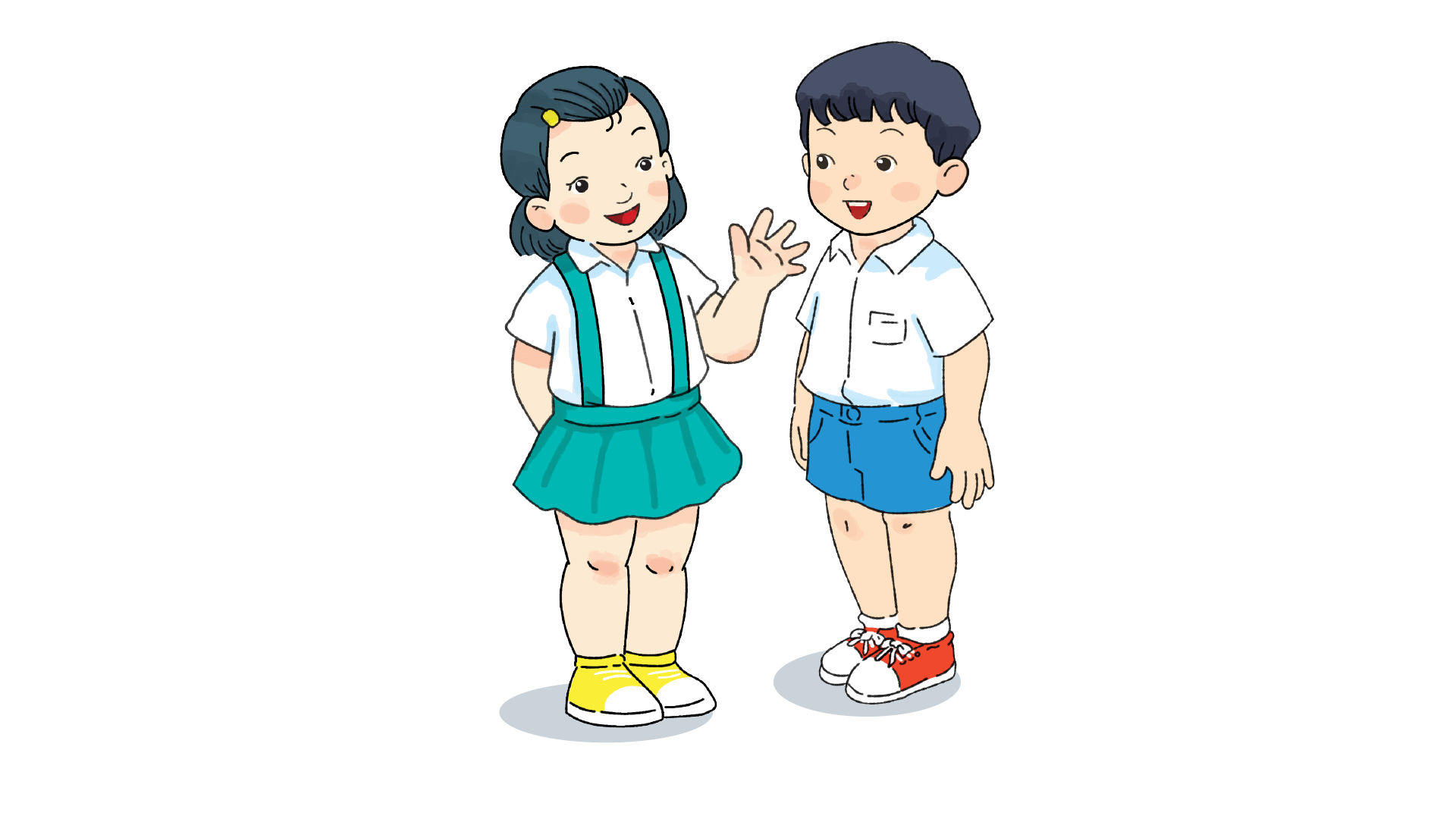 Bán anh em xa
Mua  láng giềng gần.
TẠM BIỆT 
CÁC EM
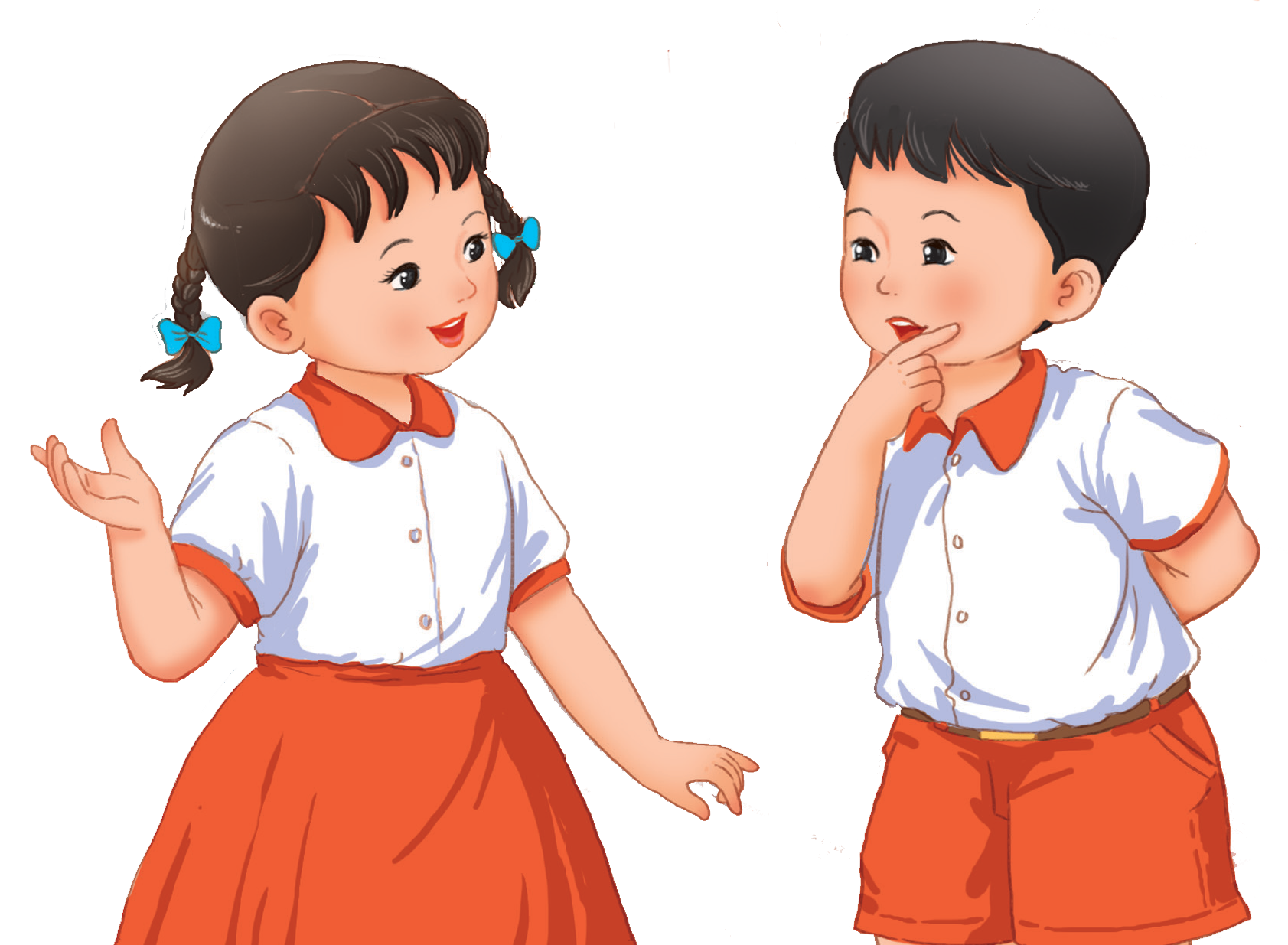